HISTOIRE  - Thème n°1 

La longue histoire de l’humanité et des migrations
Chapitre 3
Premiers États, premières écritures
Quoi?
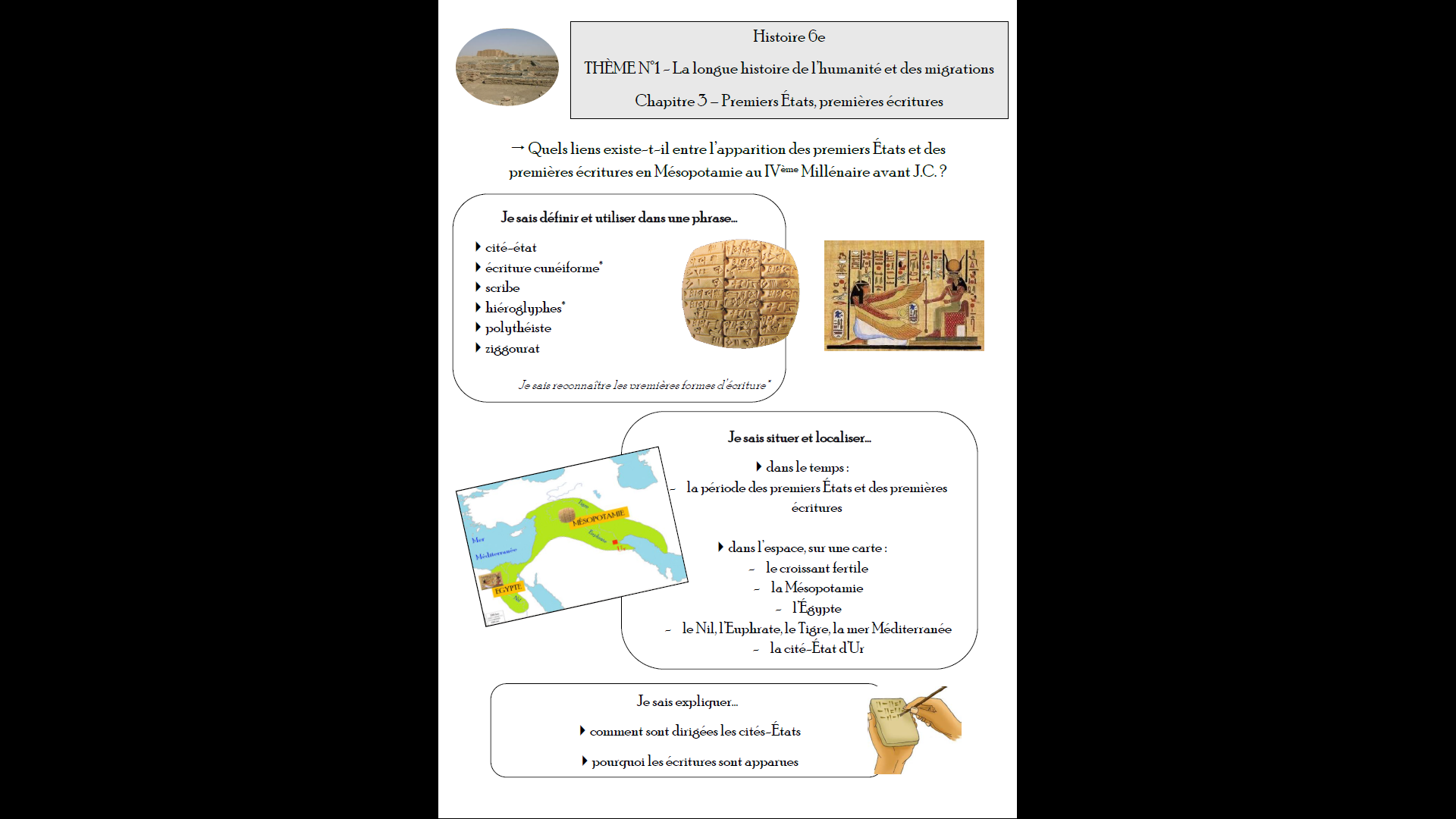  Quels liens existe-t-il entre l’apparition des premiers États et des premières écritures en Mésopotamie au IVème Millénaire avant J.C. ?
Où?
Quand?
Nous avons étudié, à partir de traces archéologiques, les débuts de l’humanité et les conséquences de la Révolution néolithique…
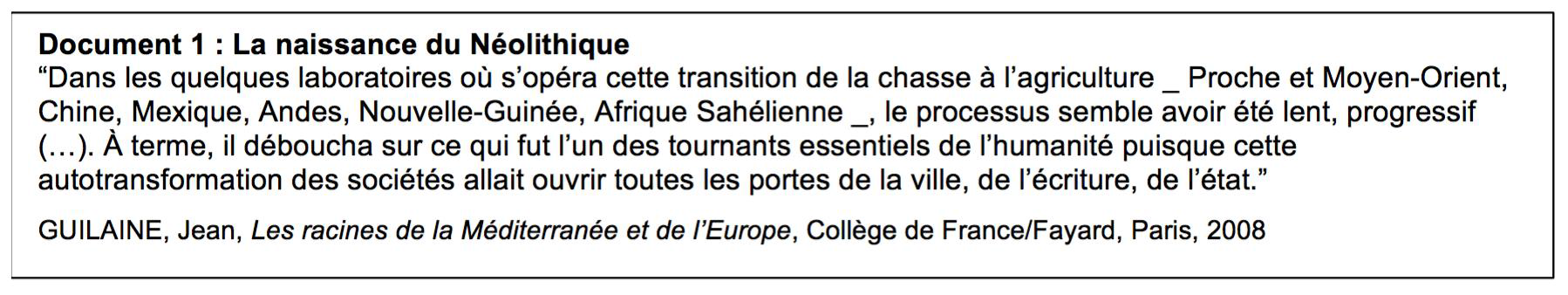 texte étudié en partie dans le chapitre précédent…
Rappel : Dans quelle région du monde la Révolution néolithique est-elle apparue en premier?
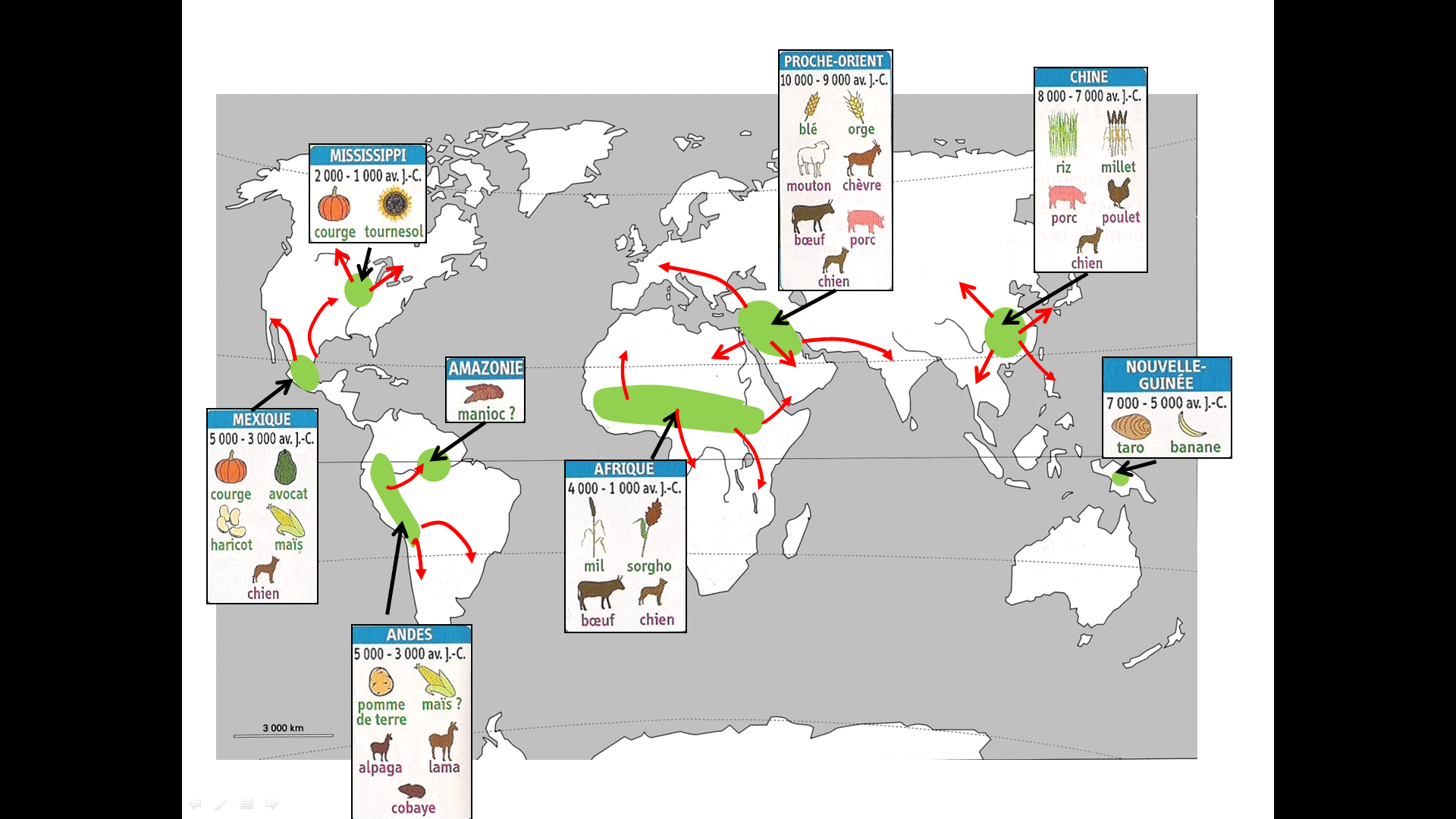 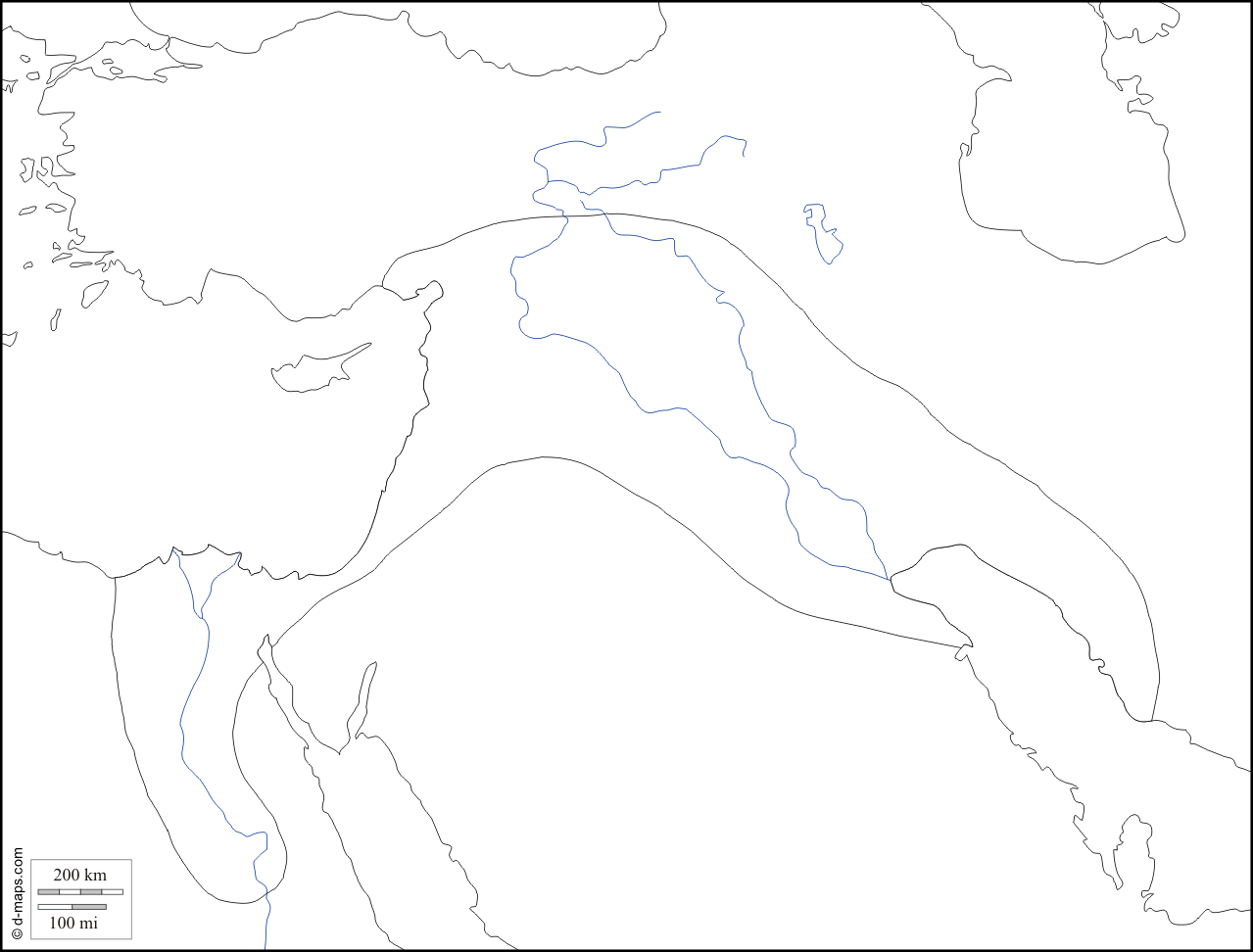 Collez le fond de carte distribué sur une page vierge…afin d’avoir suffisamment de place pour la légende !
Sur le fond de carte, placez au bon endroit : 

En minuscule, en bleu : la mer Méditerranée – le Tigre – l’Euphrate – le Nil

En MAJUSCULE, en noir : LA MÉSOPOTAMIE – L’ÉGYPTE

Coloriez en bleu (au crayon de couler) les mers – repassez en bleu (feutre fin ou stylo bille) les fleuves

Coloriez en vert (au crayon de couleur) le croissant fertile

Placez par un point rouge la cité d’Ur
1.  Les premières cités-États de Mésopotamie : l’exemple d’Ur.
a/. Comment s’organise la cité-État d’Ur?
Colle sur ton cahier les documents puis réponds aux questions
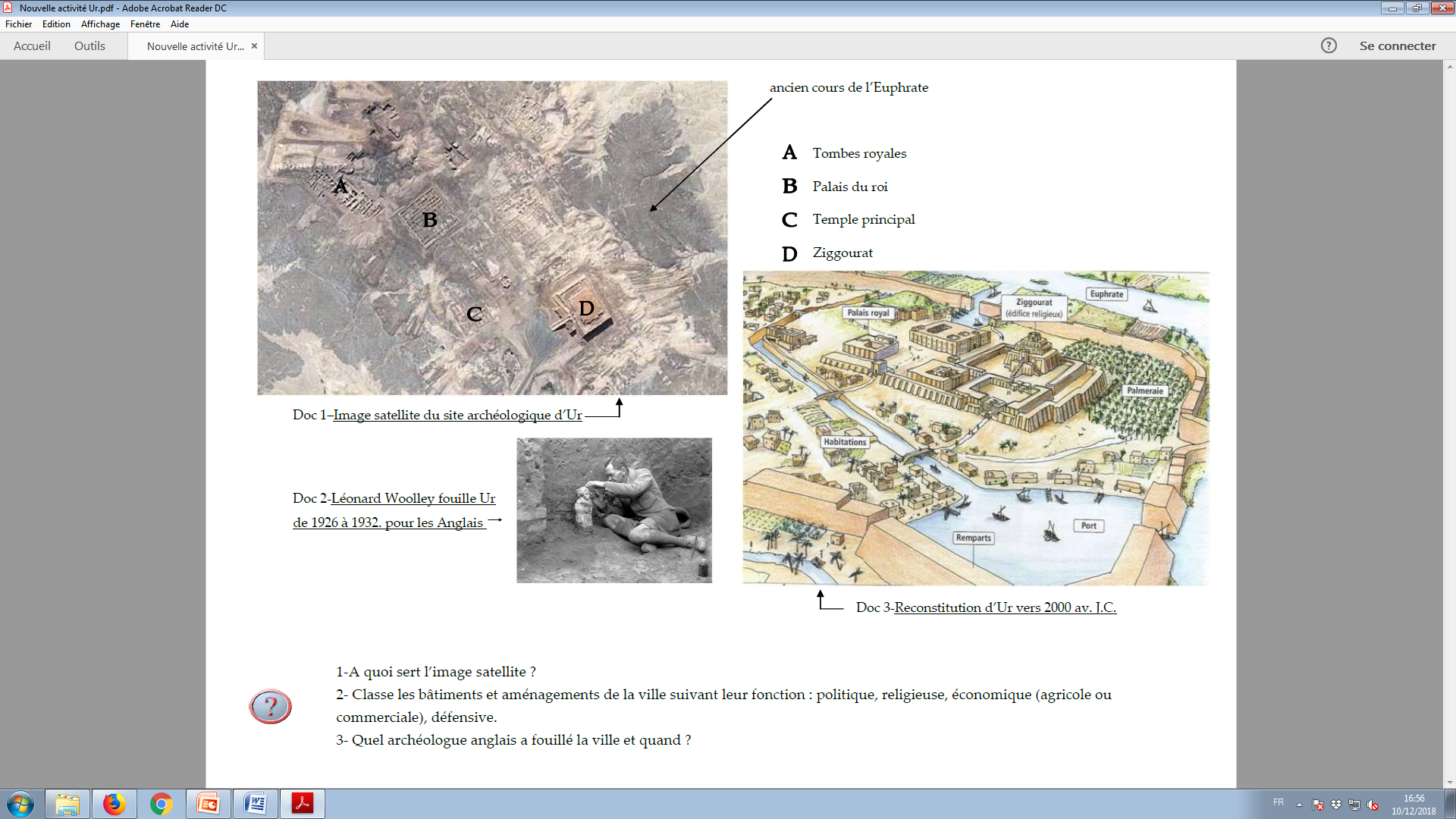 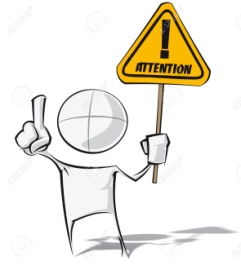 AIDE

Pour les questions 1 et 3, rédige à chaque fois une phrase pour répondre.
 Pour la question n°2, construis un tableau.